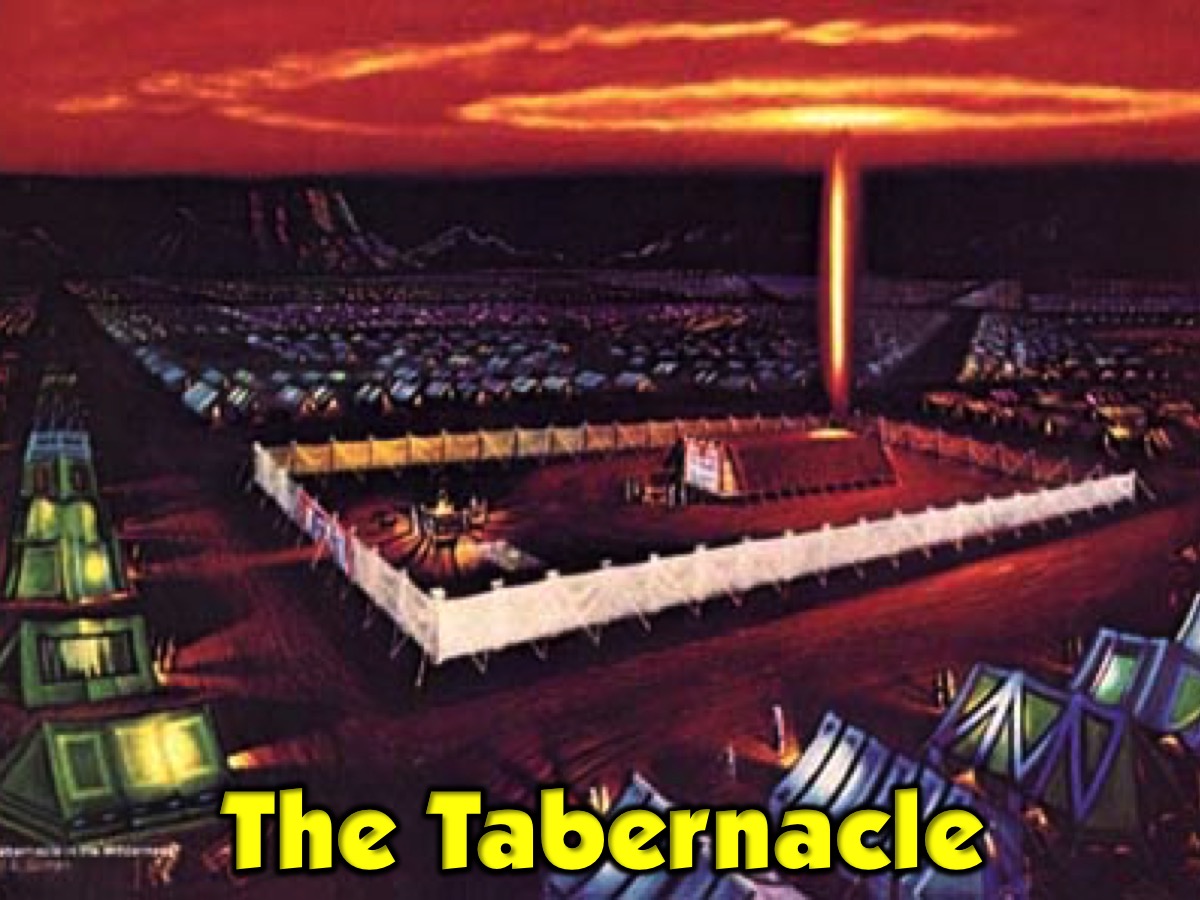 [Speaker Notes: Video: A 3D Walk through of the Tabernacle.]
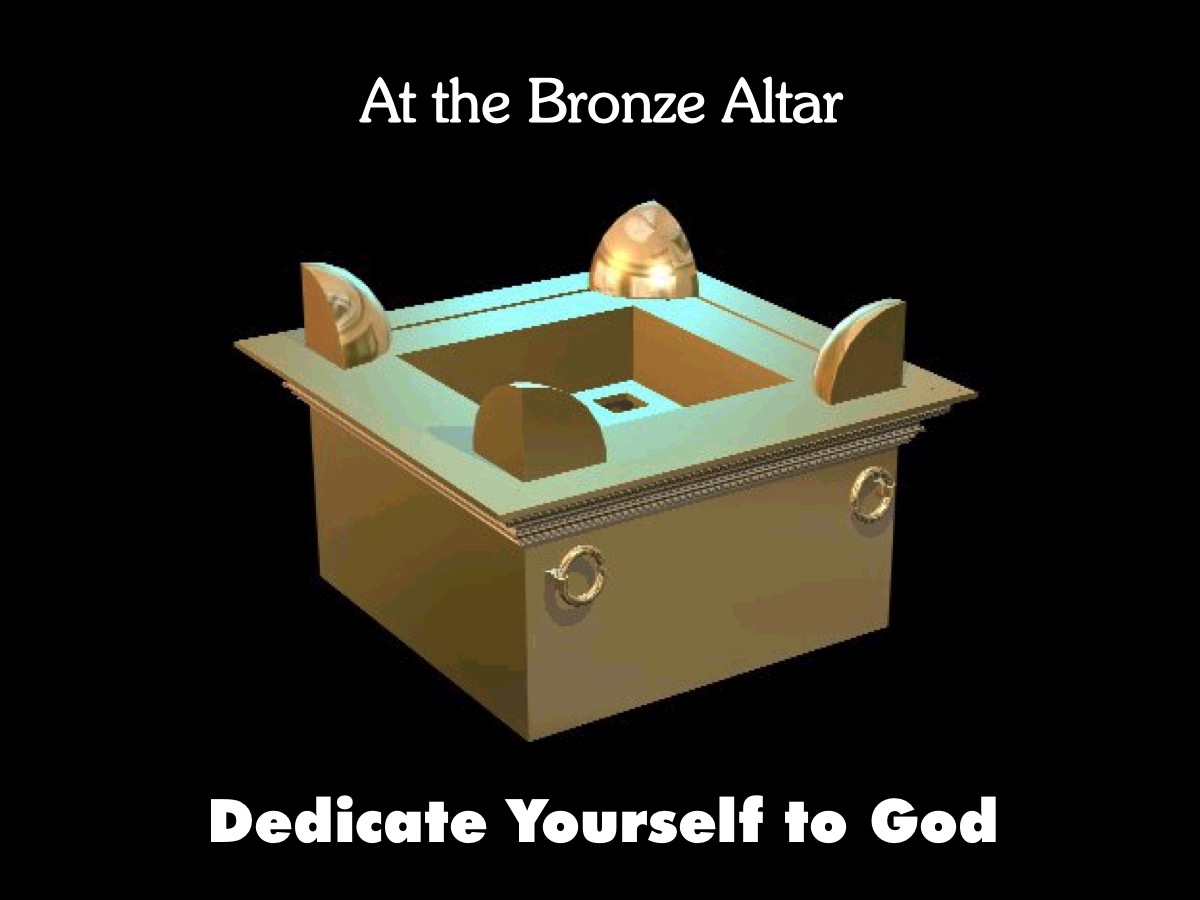 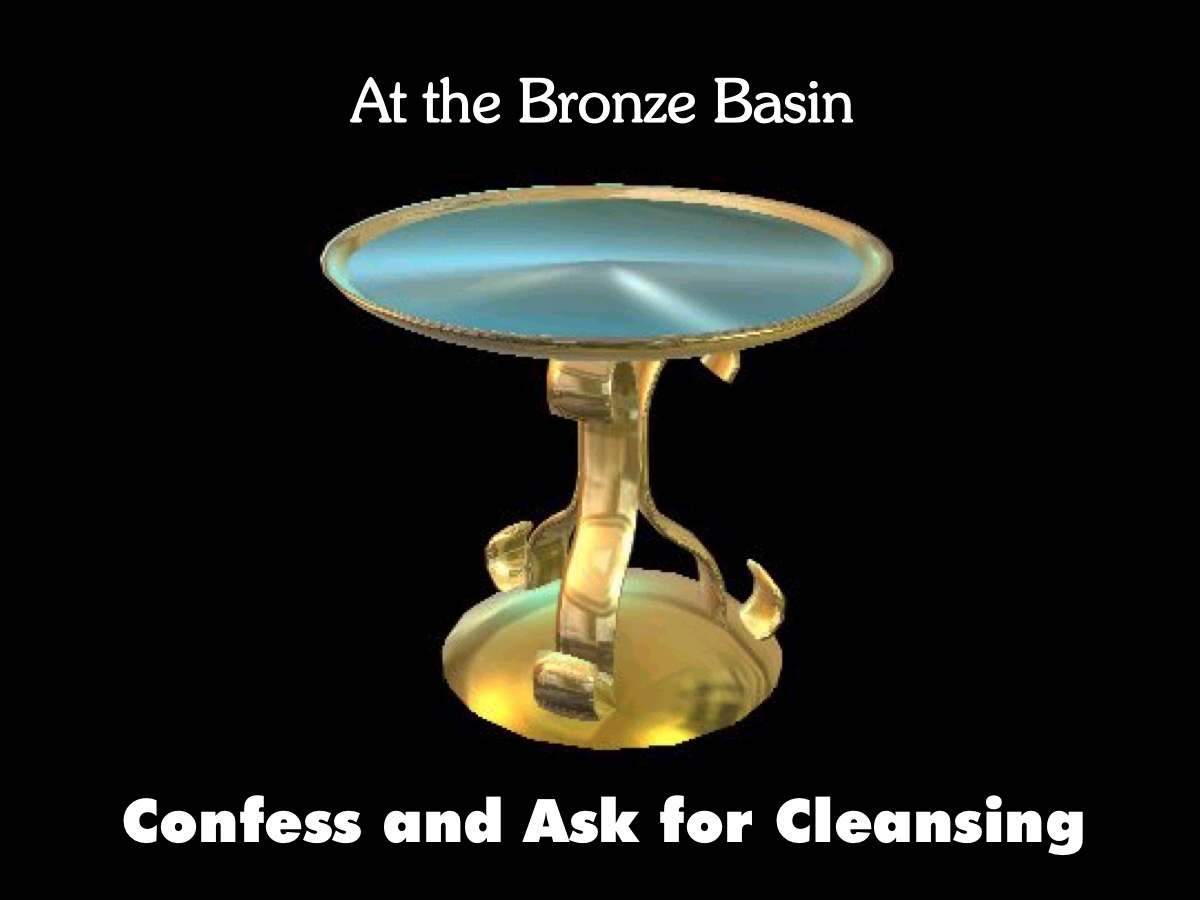 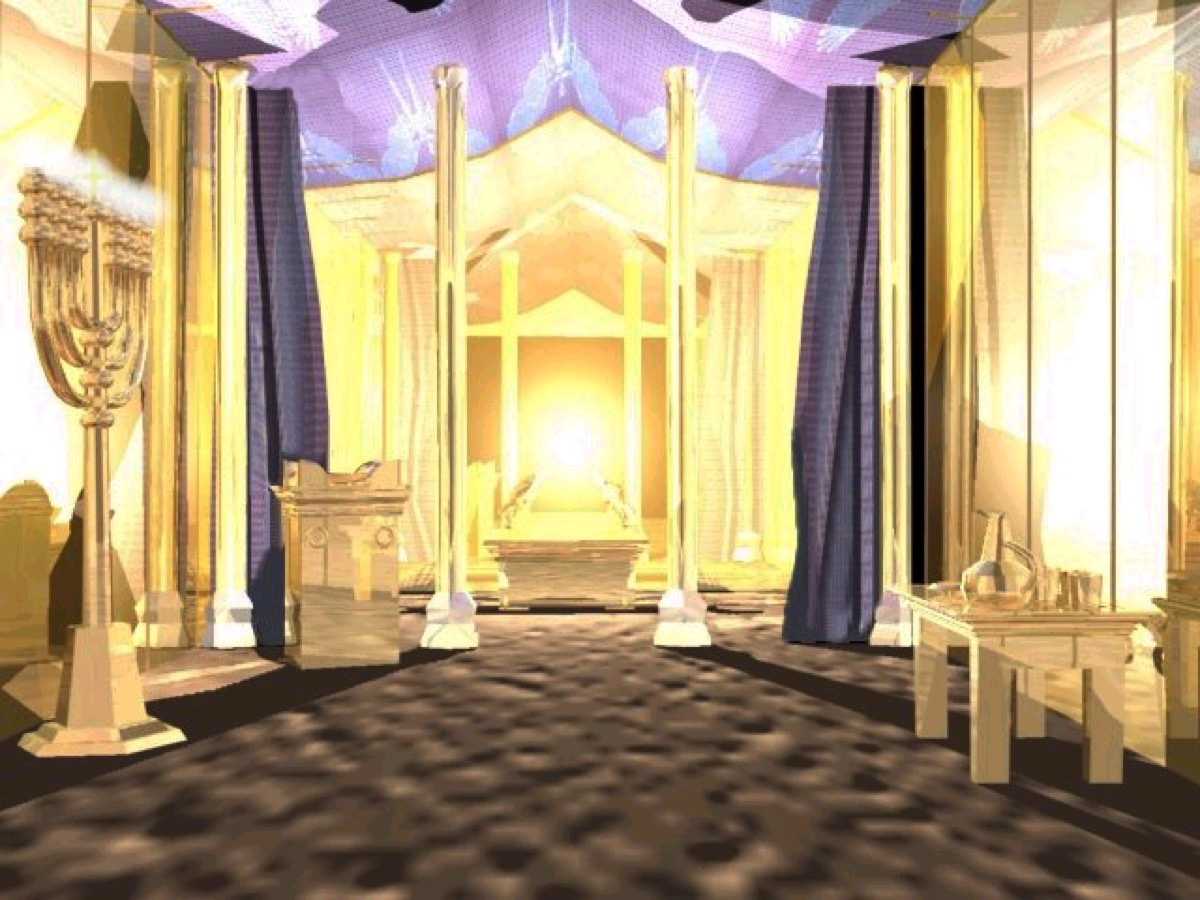 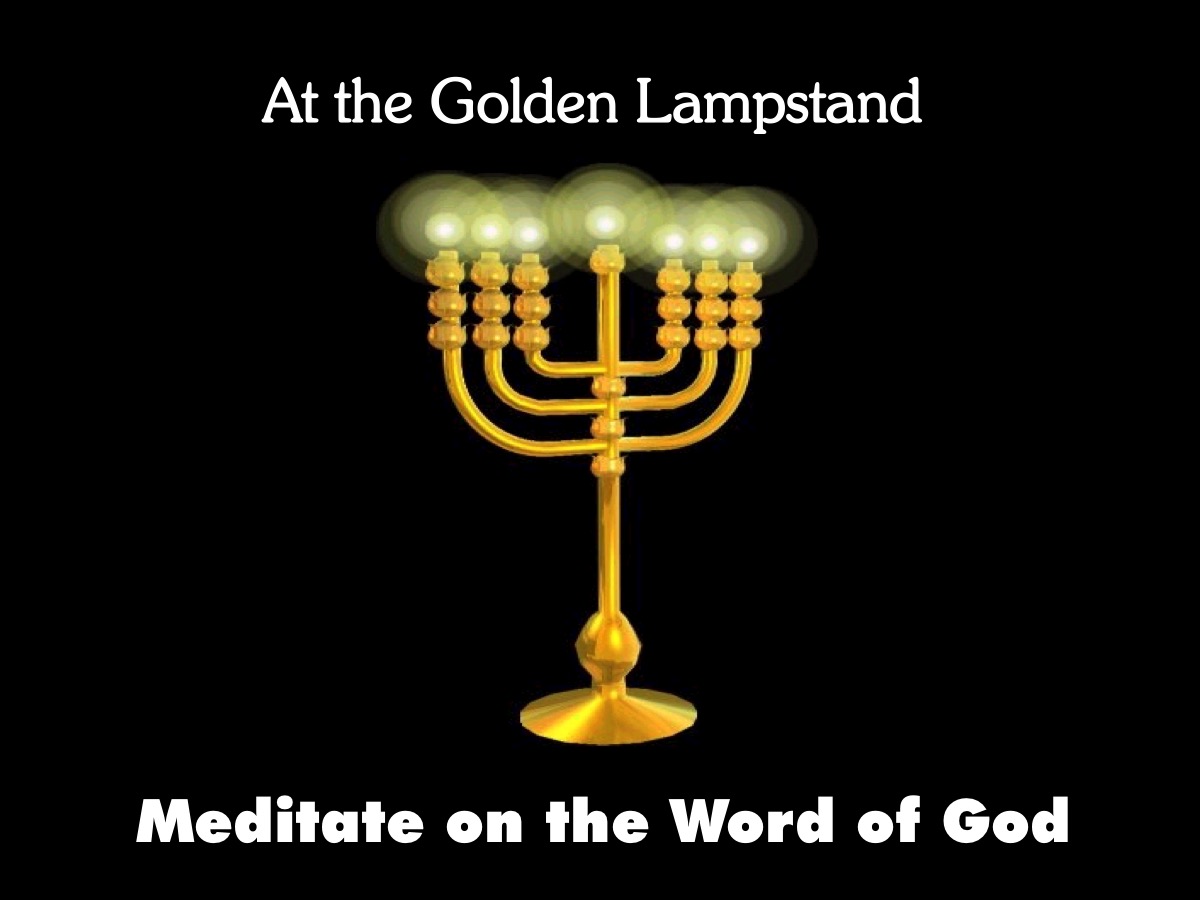 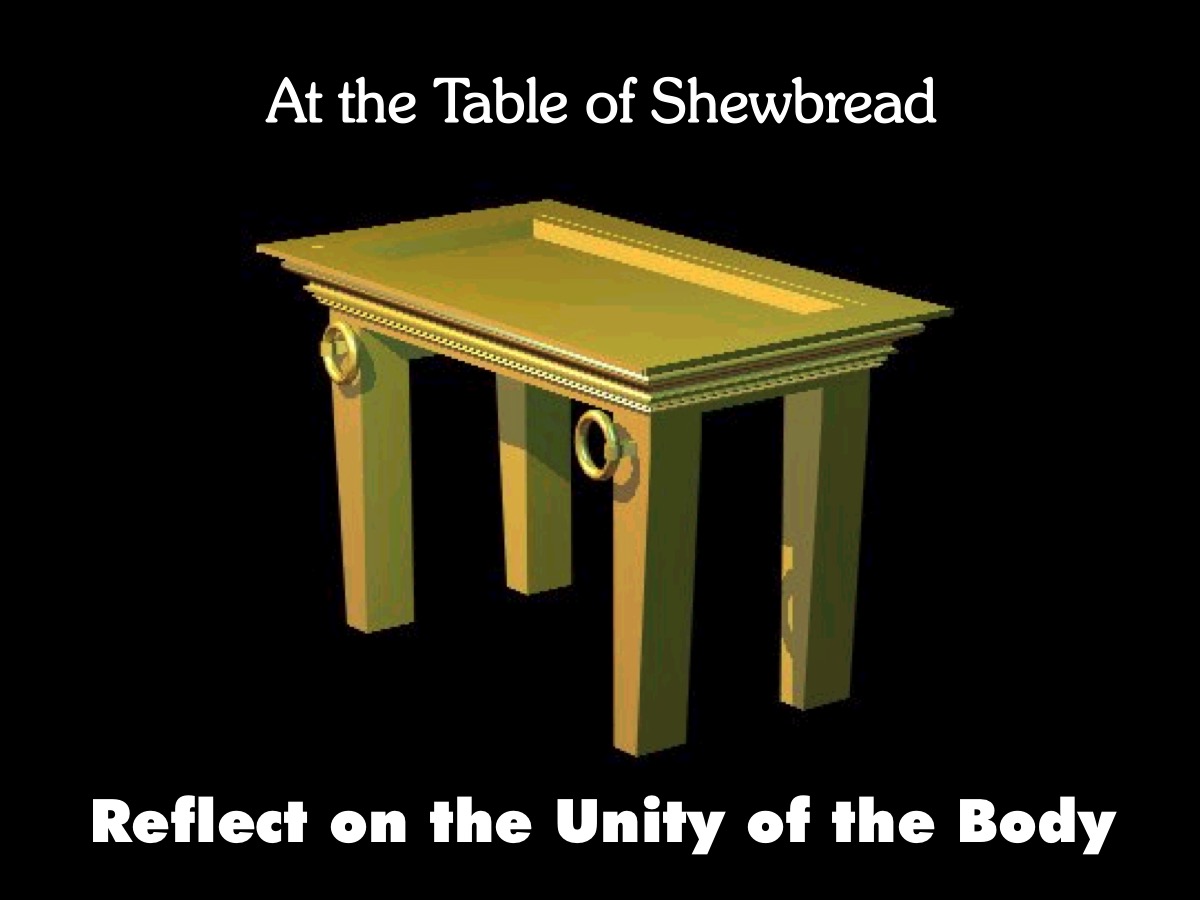 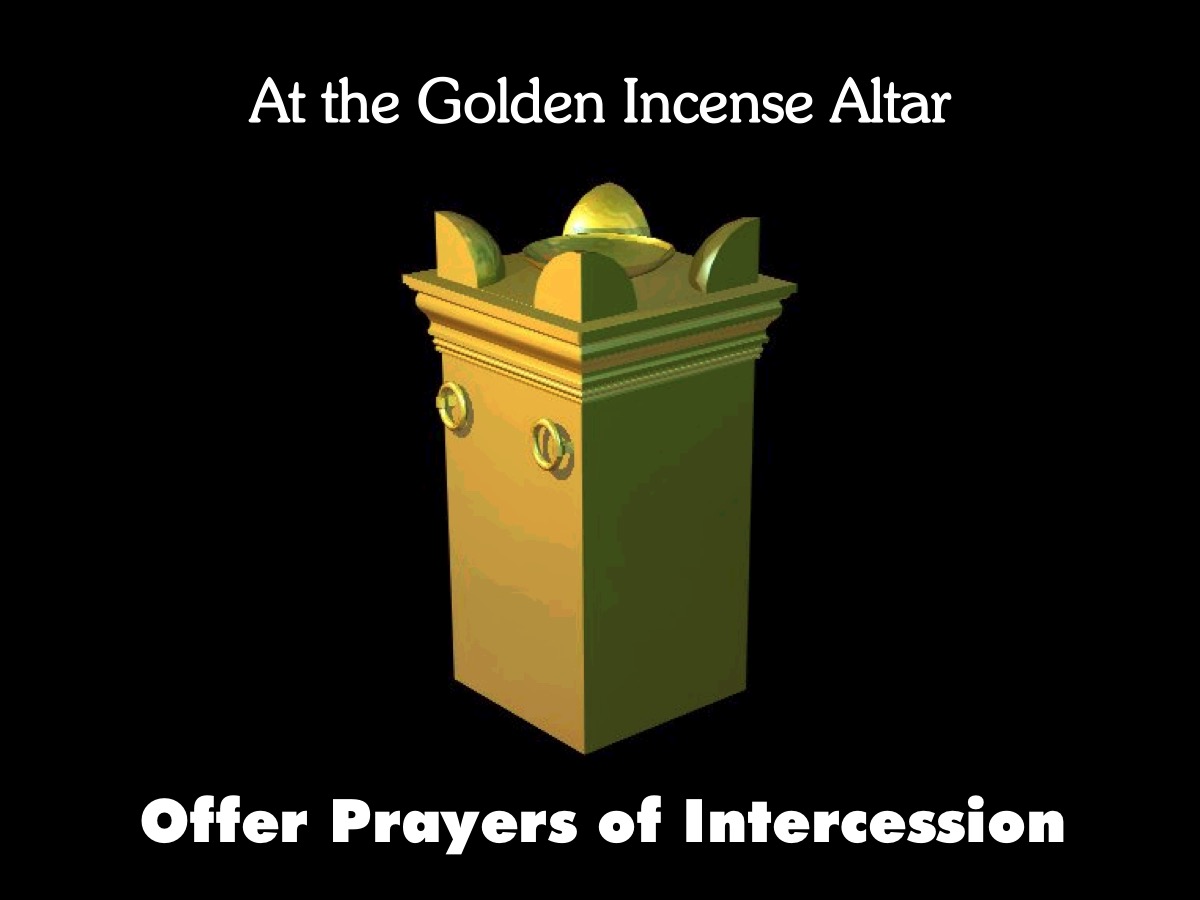 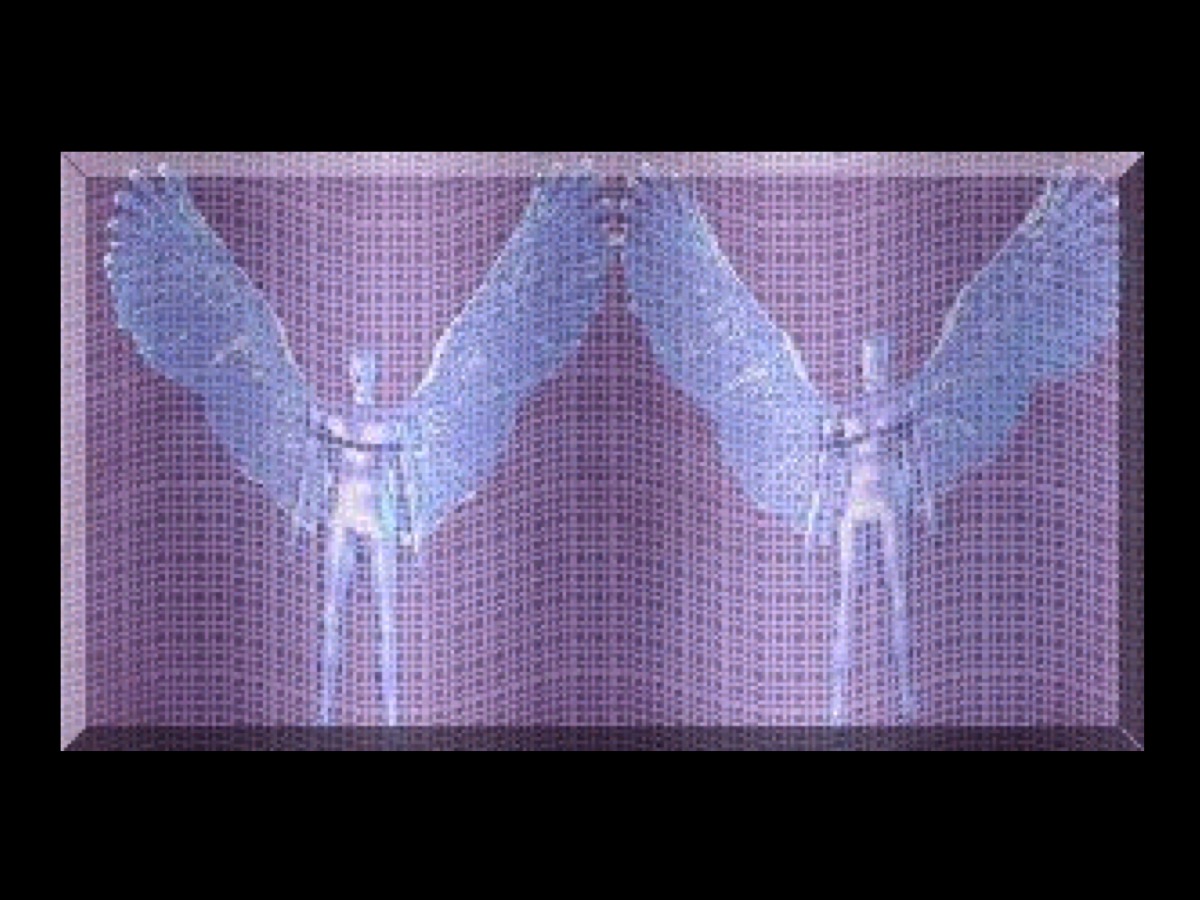 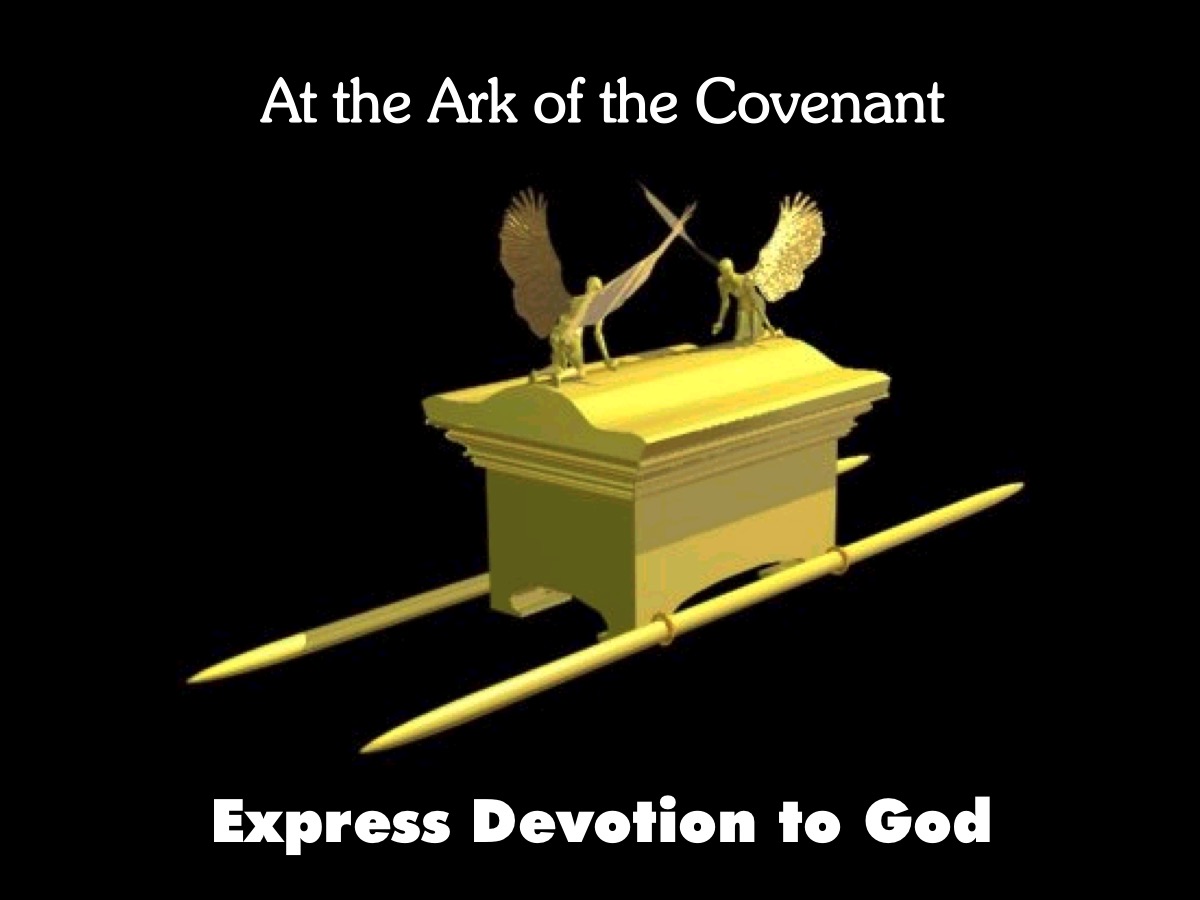